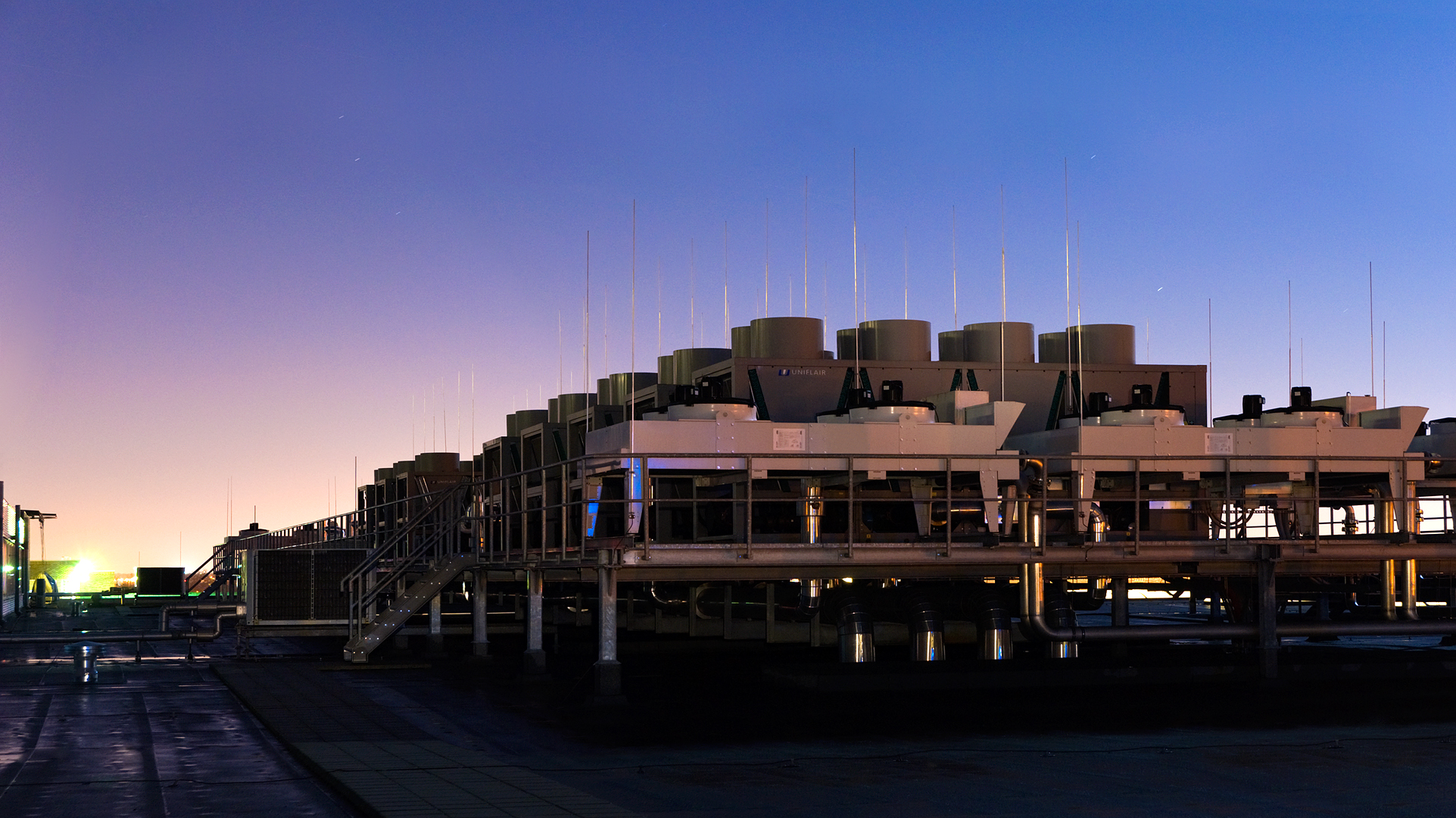 No Cloud is an Island
Tuesday June 19, 2012Vincent in ‘t Veld, Director Cloud Segment
Interxion at a Glance
Headquartered near Amsterdam
Founded 1998
First operator across Europe
29 data centres in 11 countries
70,000 sqm colocation space
400+ carriers/ISPs and 18 Internet Exchanges
Over 1,400 unique customers
~ 350 employees
Ireland at a glance
Established in Dublin 2001
DUB 1 and 2
5,458 sqm space
80+ clients
35+ carriers
Proven track record and reputation
Focus on the client
Cloud Today
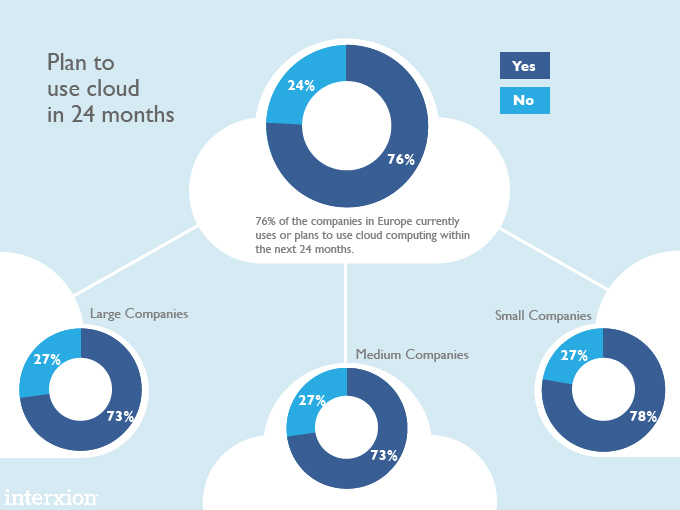 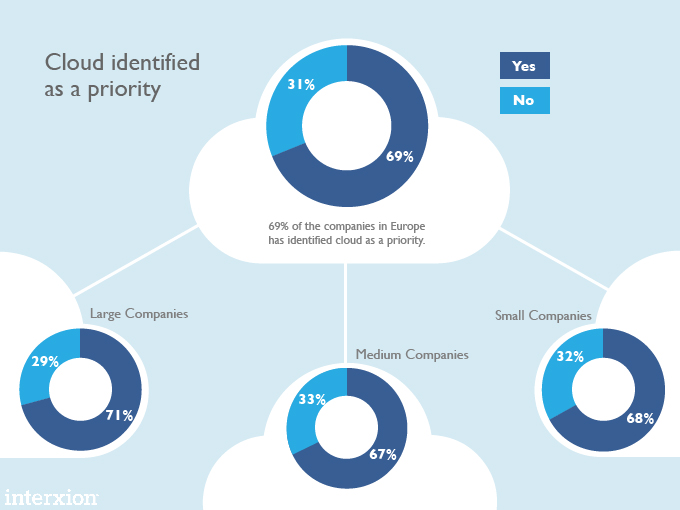 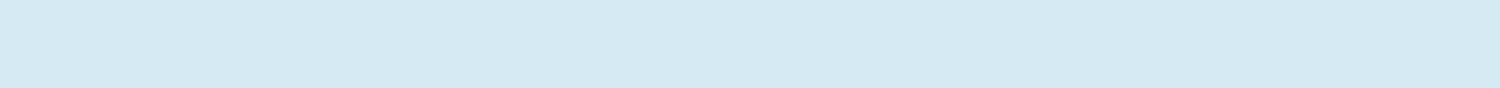 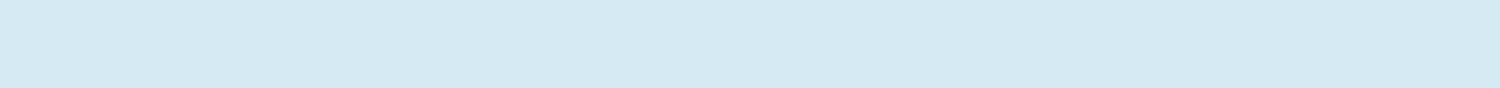 18/06/2012
Who keeps the clouds in the air?
4
Factors driving Cloud Investments
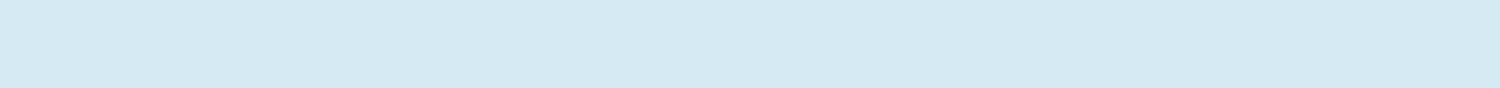 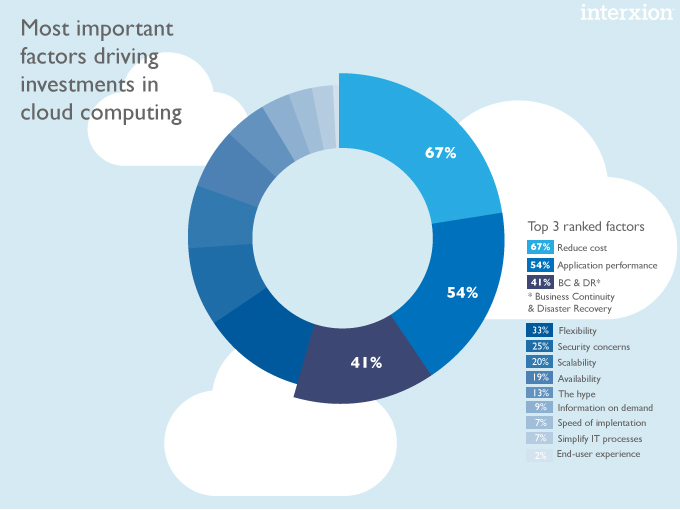 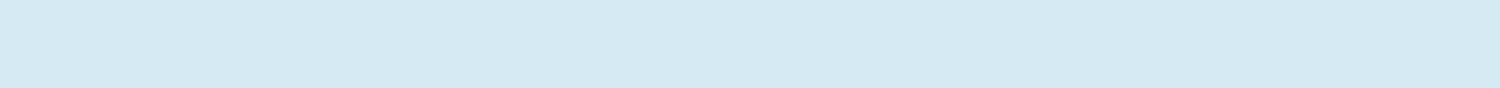 18/06/2012
Who keeps the clouds in the air?
5
Obstacles to Cloud Implementation
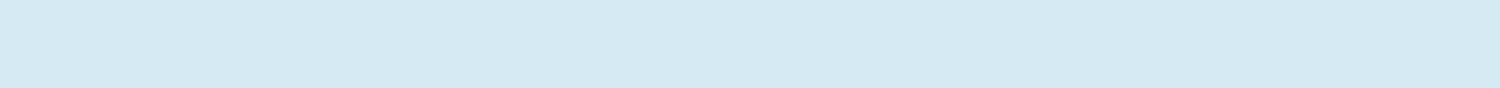 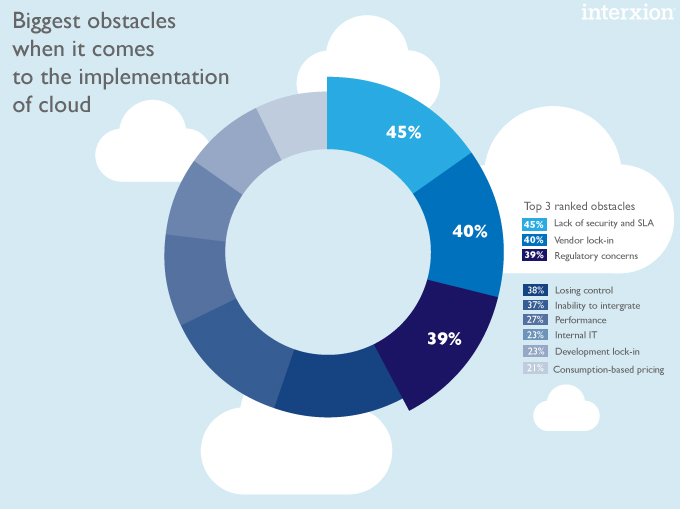 18/06/2012
Who keeps the clouds in the air?
6
We live in a world of many clouds
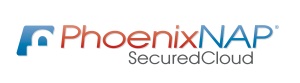 How much cloud do you want?
1 new serveris added to the cloudfor every 600 smartphones
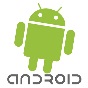 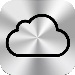 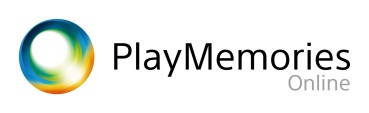 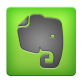 126 milliontasks performed on IBM/Google cloud during cloud research project
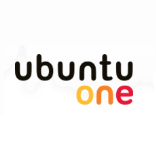 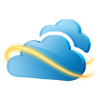 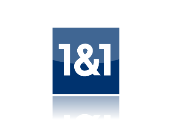 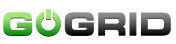 125 millionusers are signed upto Apple’s iCloud
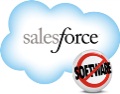 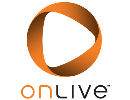 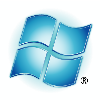 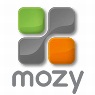 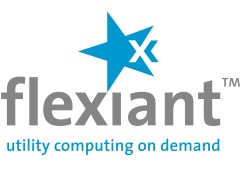 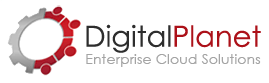 $150 billionis the expected value of cloud computing by 2020
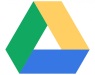 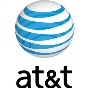 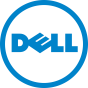 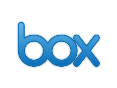 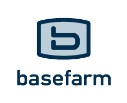 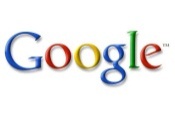 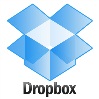 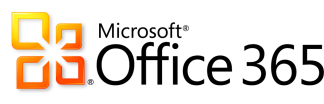 5 GBof free space on Google Drive, 1,364 the size  of the first commercial hard drive
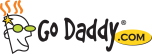 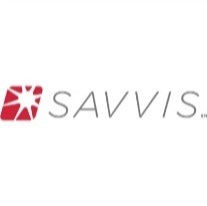 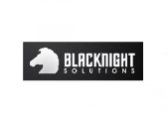 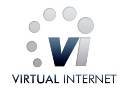 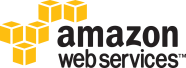 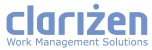 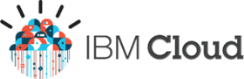 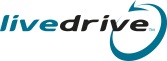 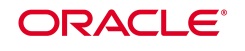 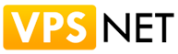 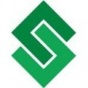 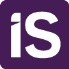 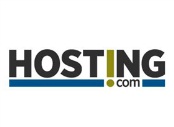 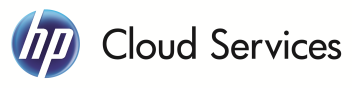 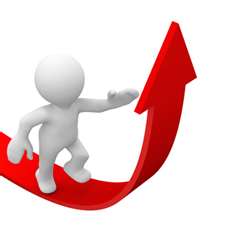 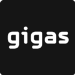 14 milliondevelopers are in Oracle online communities
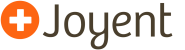 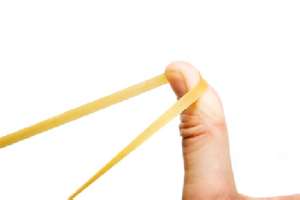 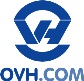 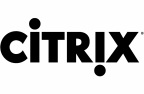 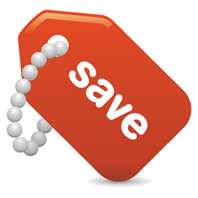 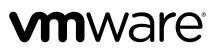 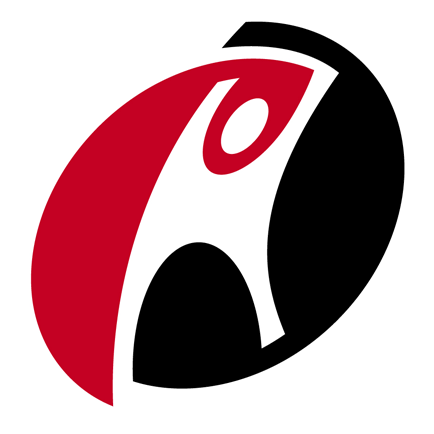 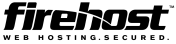 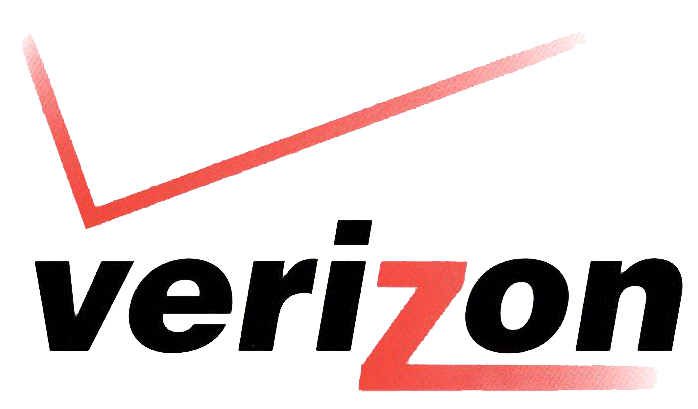 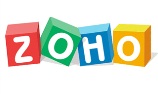 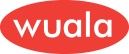 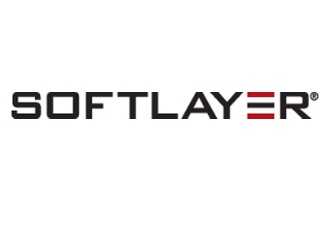 Efficiency
Resource to needs
Reduce TCO
[Speaker Notes: Today we see a world of many clouds.

Most enterprises approach cloud in silo’s and many applications (SaaS) are vertically integrated on their own clouds. Enterprises migrate to the cloud based on the shift of Capex to Opex.

There is no integrated solution - No enterprise class SLA - They just take one cloud at a time.

There is a new cloud popping up every month. And the question is, how much cloud do you want?]
Transformation
Transformation Process
Utility
Dedicated
Application
Service Provider
Managed
Hosted (private cloud)
Shared (public cloud)
Data Centre
SaaS
DIY
(on premise)
Compute Infrastructure
Technical Infrastructure
Transformation
Consultancy & Resell
Hybrid Solutions
SIs & VARs
Cloud and ApplicationsMapped on Performance and Availability
Performance
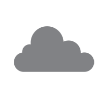 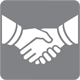 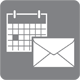 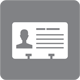 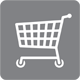 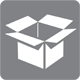 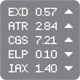 Payments & Transactions
Email &Calendar
CRM
ERP
Unified
Communication
PrivateCloud
Black Box (M2M) Trading
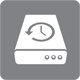 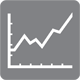 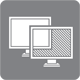 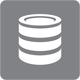 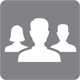 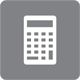 Backup & Recovery
Analytics
(Big Data)
Network Storage
HRM
Finance & Accounting
Virtual Desktops
Availability
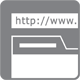 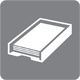 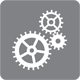 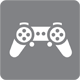 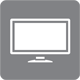 WebBrowsing
Document Management
Test & Development
Gaming
Video & LiveStreaming
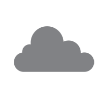 PublicCloud
High              < 80ms RTD
Medium         < 40ms RTD
Low               < 20ms RTD
< 1ms RTD
6/18/2012
Truth and Lies about Latency in the Cloud
9
Enterprise needs drive Hybrid
Planned or unplanned peaks in capacity
How to migrate?
How to connect?
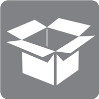 Develop & Deploy
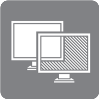 Working with large data sets
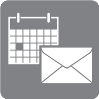 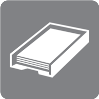 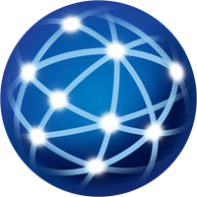 Real timedata feeds
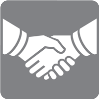 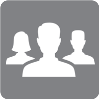 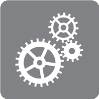 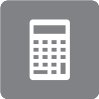 Hybrid
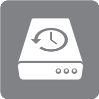 Private
Clouds
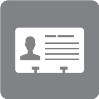 Distributed 
applications
Public
Clouds
How to manage?
[Speaker Notes: The next few years, we will witness the Rise of the Hybrid Cloud. 

Go from a world of many clouds to a few cloud-of-clouds. And that’s what hybrid is, a combination of multiple, public and private clouds.

Enterprises will combine their private cloud (for data and core applications) with public cloud (backup, archiving, analytics) and software as a service. 

Enterprises will seek to achieve the benefits of cloud computing: scalability, lower TCO. But struggle to get there. And thats no surprise.

So yes IT will be back to BAU within 5 years time, but under the hood we will have a totally different engine.]
Interxion Cloud HubsData center becomes  neutral Eco-System for delivering hybrid solutions
Enterprise Private Cloud
Infrastructure
“Dedicated, Performance, Secure, Uptime”
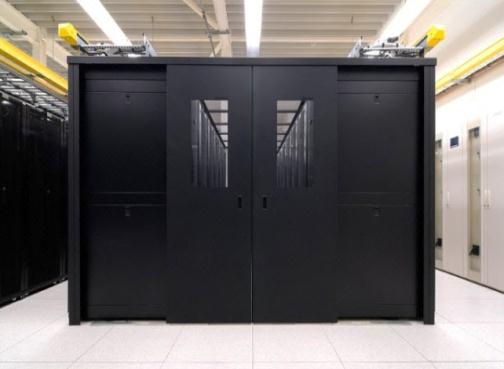 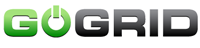 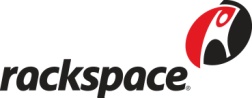 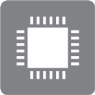 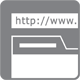 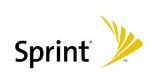 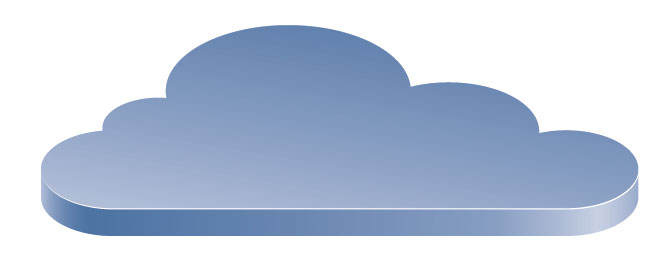 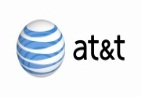 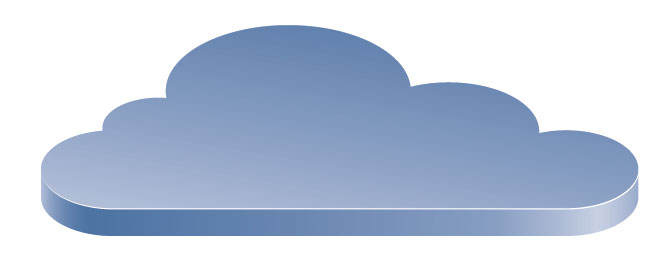 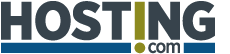 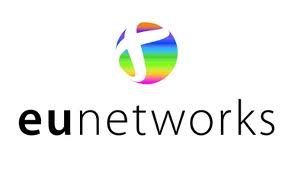 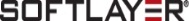 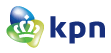 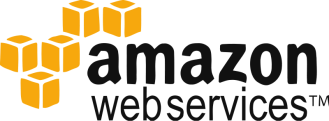 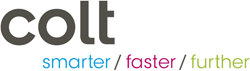 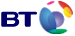 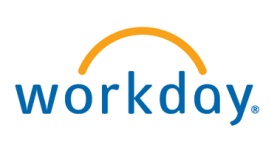 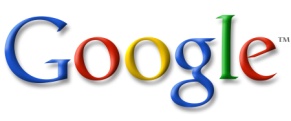 Public Cloud Infrastructure
“elasticity”
Access “connect to enterprise”
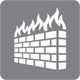 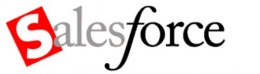 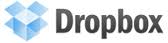 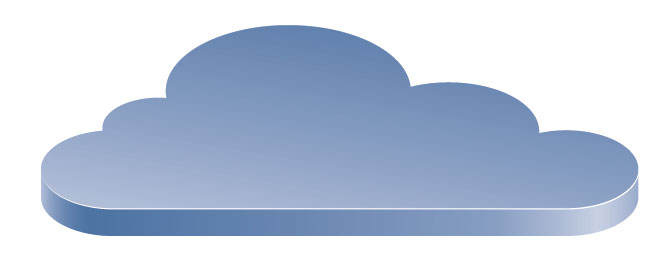 Software as a Service“pay as u use”